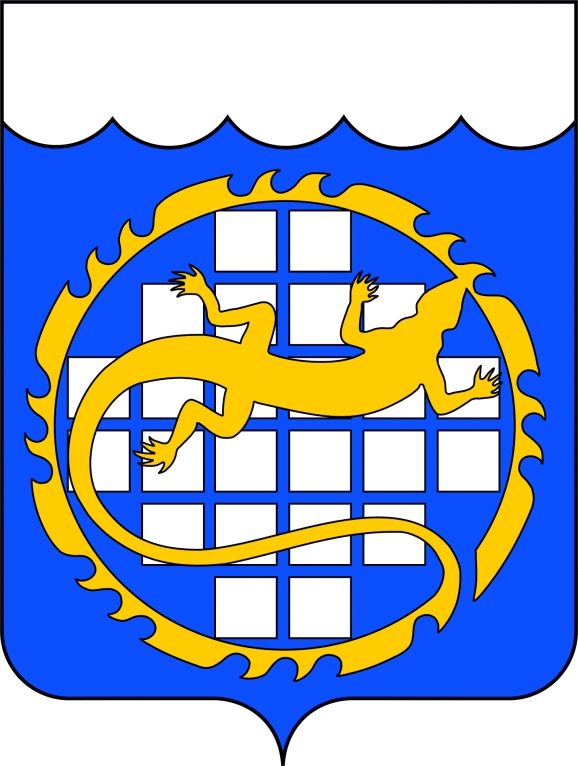 ПУБЛИЧНЫЕ СЛУШАНИЯ
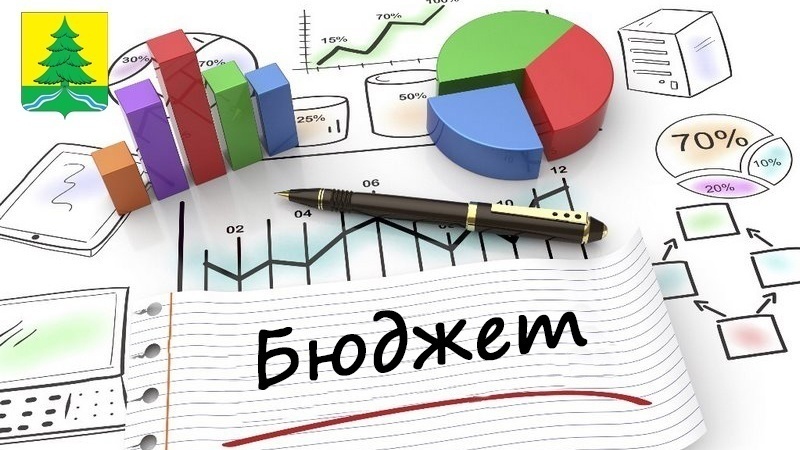 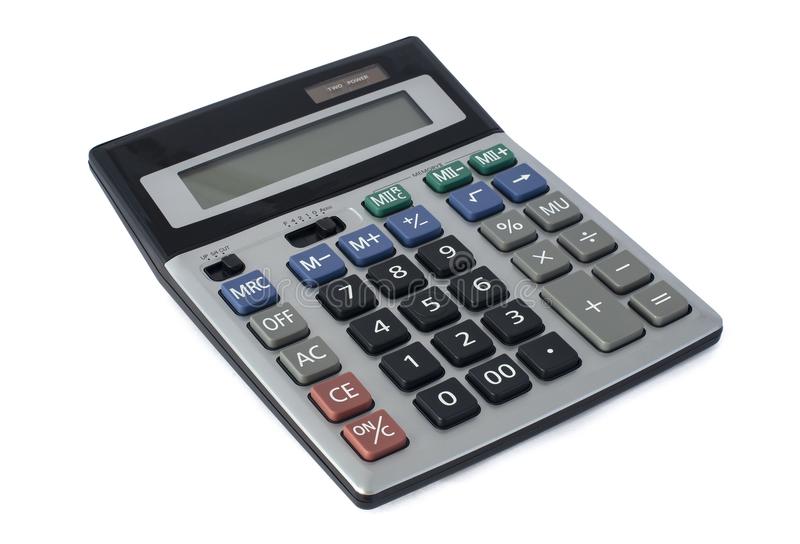 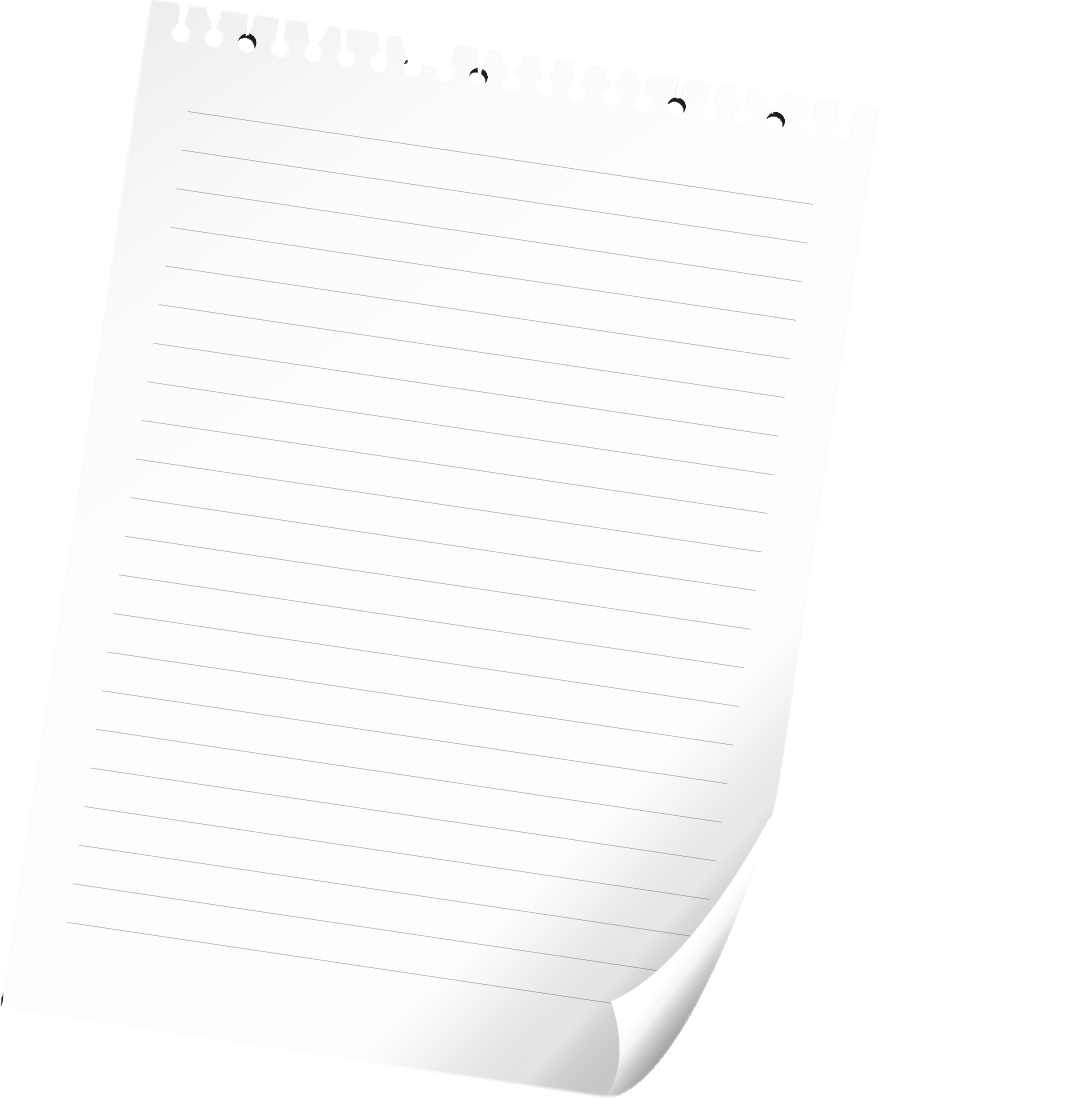 О проекте бюджета
Озерского городского округа
  на 2023 год
и на плановый период 2024 и 2025 годов
15 декабря 2022 года
Основные параметры бюджетана 2023-2025 годы
млн ₽
4 075,3
3 676,5
3 624,2
+4,9%
9,8%
-1,4%
3 599,2
4 007,6
3 651,5
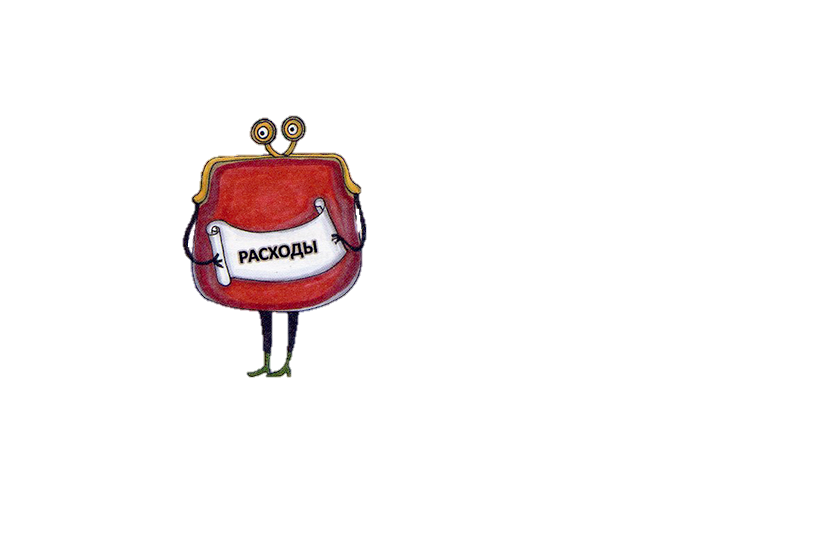 -8,9%
-1,4%
+4,0%
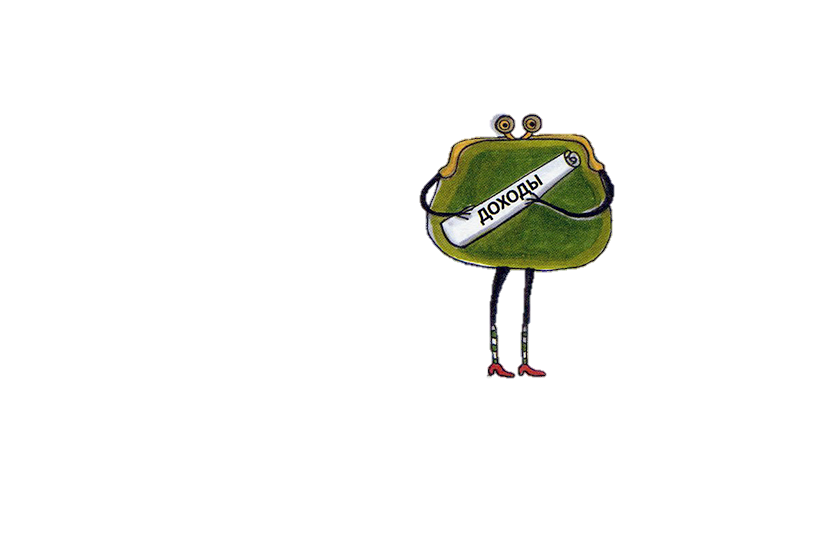 25,0
67,7
25,0
дефицит
расходы
доходы
2
Условия формирования проекта бюджетана 2023-2025 годы
Прогноз социально-экономического развития округа
Устойчивость экономических условий
Рост бюджетообразующих показателей
Увеличение налоговых и неналоговых доходов
3
Поступления в бюджет округав 2023 - 2025 годах
млн ₽
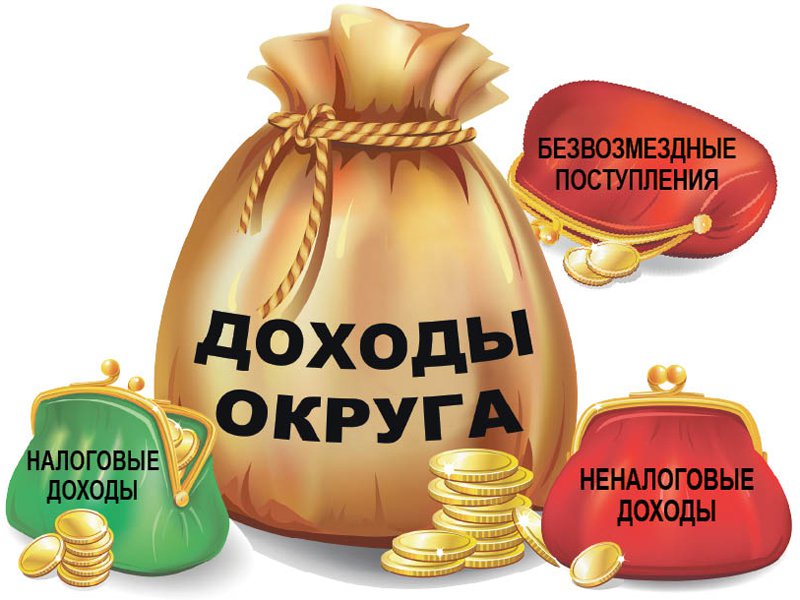 4
Налоговые и неналоговые доходы бюджета округав 2023-2025 годах
млн ₽
11,8%
6,6%
4,3%
Основа – консервативный вариант прогноза социально-экономического развития Озерского городского округа
5
Динамика по основным доходным источникам бюджета округав 2023 году
млн ₽
83,2%
10,8%
19,0%
9,0%
15,2%
6
Трансферты из федерального и регионального бюджетовв 2023 году
млн ₽
К первоначальному плану
на 2022 год
1,2%
(72,1%)
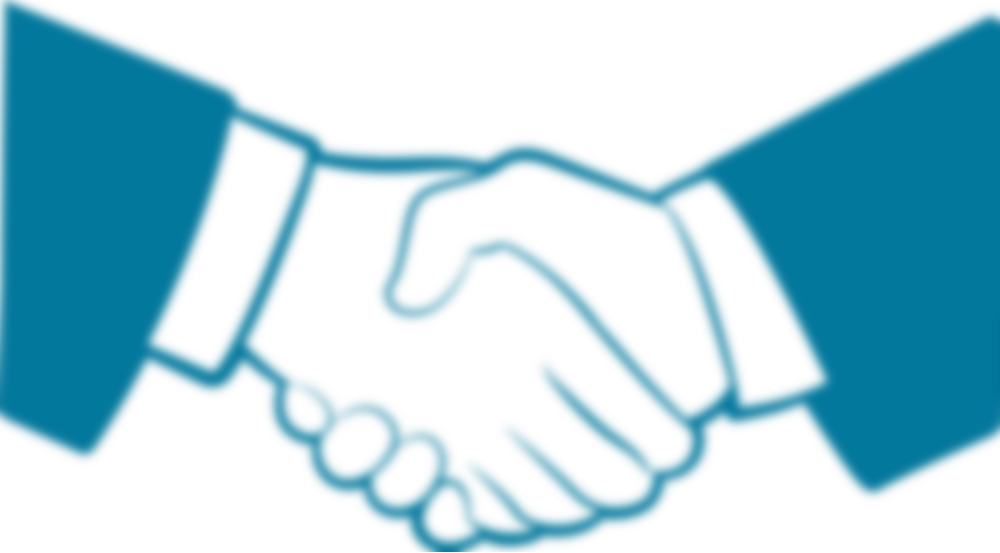 2 890,7
(27,9%)
7
Факторы, влияющие на формирование расходов бюджетав 2023 - 2025 годах
Реализация проектов, направленных на достижение национальных целей развития страны
Увеличение доли расходов бюджета на мероприятия, имеющие приоритетные значения для жителей округа и определяемых с учетом их мнения
Сохранение целевых показателей «майских» Указов Президента Российской Федерации 2012 года в области социальной политики на достигнутом уровне
Содержание, ремонт и обеспечение функционирования объектов социальной и инженерной инфраструктуры
Обеспечение условий софинансирования по мероприятиям, на реализацию которых выделены субсидии из областного бюджета
Обеспечение принятого в текущем году решения о повышении на 4,0% должностных окладов (ставок заработной платы) установленных категорий работников бюджетной сферы
8
Национальные проектыв 2023 году
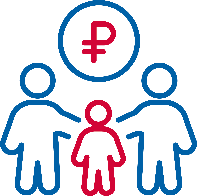 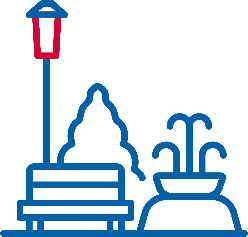 «Формирование
комфортной городской среды»
благоустройство дворовых и общественных территорий – 3,2 млн ₽
«Финансовая поддержка семей
при рождении детей»
выплата единовременного пособия при рождении ребенка – 3,3 млн ₽
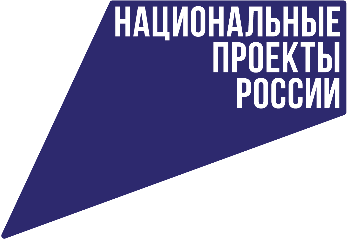 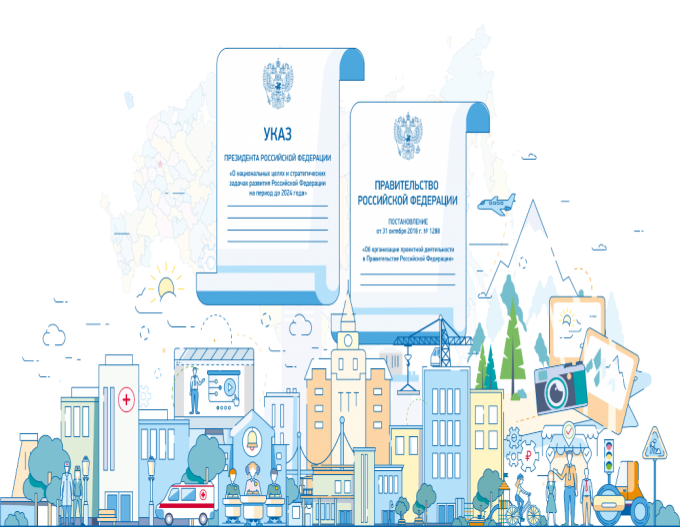 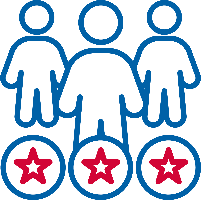 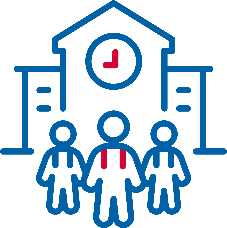 «Современная школа»
оборудование пунктов проведения экзаменов государственной итоговой аттестации – 0,7 млн ₽
«Социальная активность»
организация и проведение мероприятий с детьми и молодежью – 0,3 млн ₽
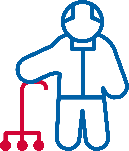 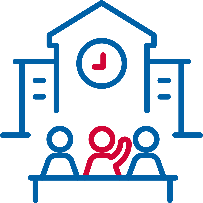 «Успех каждого ребенка»
создание новых мест в образовательных организациях различных типов для реализации дополнительных общеразвивающих программ всех направленностей – 1,9 млн ₽
«Старшее поколение»
Создание системы долговременного ухода за гражданами пожилого возраста и инвалидами – 5,0 млн ₽
14,4
млн ₽
9
Финансовое обеспечение реализации инициативных проектов
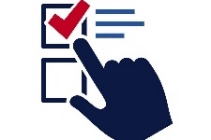 млн ₽
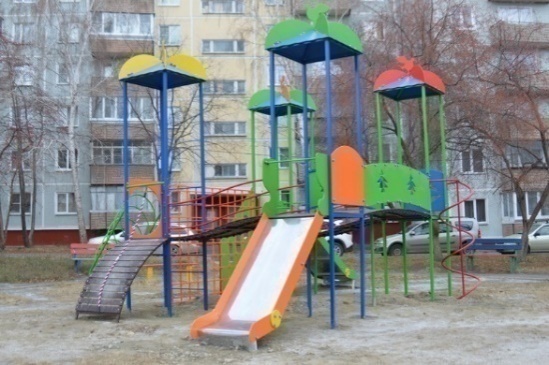 132,2%
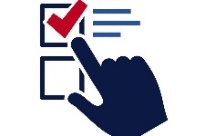 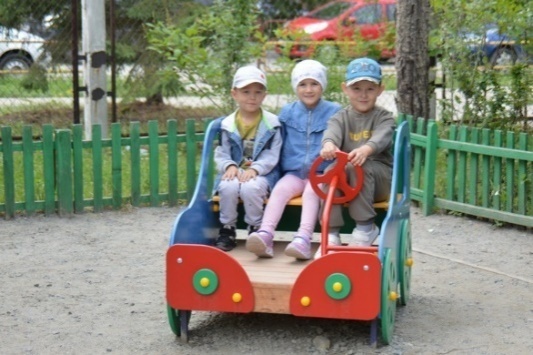 2021 год: 16 инициативных проектов
благоустройство - 5 проектов (3 – общественные территории и улицы, 2 – дворовые территории);
образование - 8 проектов (3 – школы, 3– детские сады, 2 – Дворец ТДиМ);
социальная защита - 3 проекта.

2022 год: 24 инициативных проектов
благоустройство - 11 проектов (6 – общественные территории и улицы, 5 – дворовые территории);
образование - 9 проектов (7 – школы, 1– детские сады, 1 – Детский эколого-биологический центр);
развитие массового спорта - 4 проекта.
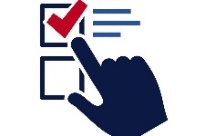 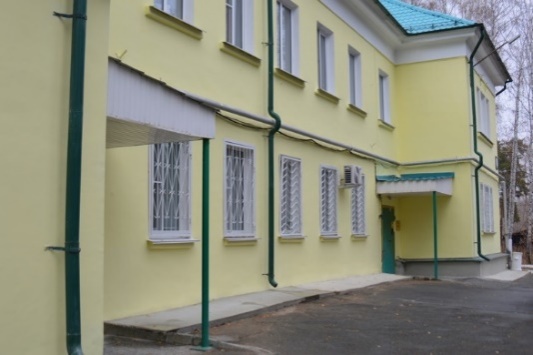 10
Отраслевая структура расходов бюджетав 2023 году
млн  ₽
198,2
ЖКХ
4,9%
Охрана окружающей среды
14,9
Национальная
 экономика
163,4
0,4%
4,0%
Культура, 
кинематография
340,9
4,4
Средства массовой информации
8,3%
0,1%
242,4
Общегосударственные вопросы
5,9%
2257,5
Образование
55,4%
700,2
Социальная политика
17,2%
Национальная безопасность и правоохранительная деятельность
34,9
0,9%
Обслуживание государственного и муниципального долга – 0,0
118,5
Физическая культура и спорт
2,9%
11
Особенности расходов бюджетав 2023 году
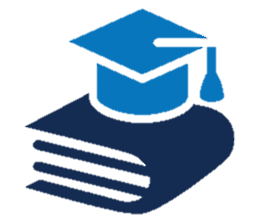 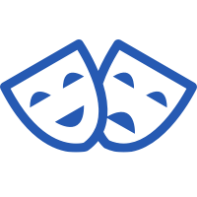 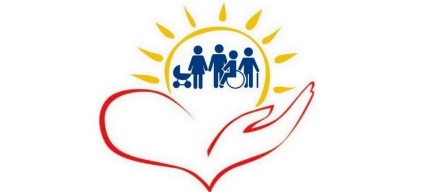 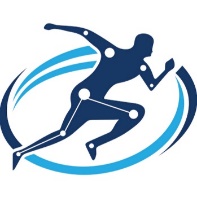 12
Расходы в отрасли «Образование»
Молодежная политика
1 учреждение
2023 –0,6 млн. ₽
2024 – 0,6 млн. ₽
2025 – 0,3 млн. ₽
Другие вопросы
в области образования
Дошкольное образование
5 учреждений
2023 – 84,2 млн. ₽
2024 – 75,6 млн. ₽
2025 – 63,3 млн. ₽
14 детских
дошкольных учреждений
2023 – 790,7 млн. ₽
2024 – 739,1 млн. ₽
2025 – 732,3 млн. ₽
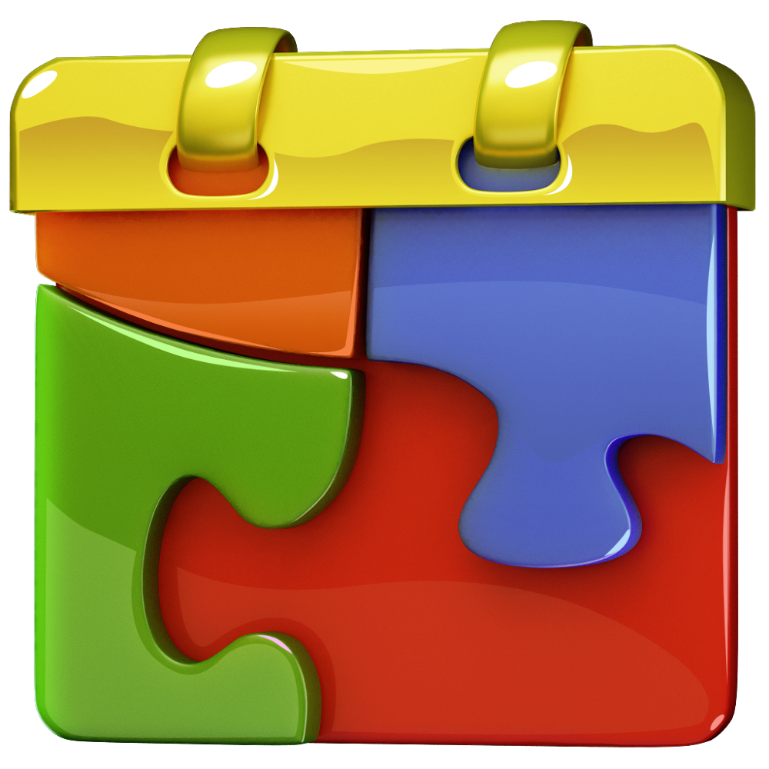 Дополнительное образование
2 257,5
млн ₽
Общее
образование
8 учреждений
2023 – 292,1 млн. ₽
2024 – 224,2 млн. ₽
2025 – 171,4 млн. ₽
18 школ
2023 – 1 089,9 млн. ₽
2024 – 959,0 млн. ₽
2025 – 925,3 млн. ₽
13
Расходы в отрасли «Социальная политика»
Функционирование учреждений социальной защиты населения
Предоставление мер социальной поддержки отдельным категориям граждан в целях повышения адресности социальной поддержки, в том числе в рамках муниципальной программы «Поддержка социально ориентированных некоммерческих организаций Озерского городского округа»
Приспособление жилых помещений и (или) общего имущества в многоквартирных домах с учетом потребностей инвалидов по их обращениям
Социальные выплаты молодым семьям на приобретение (строительство) жилья
Приобретения жилых помещений для детей-сирот
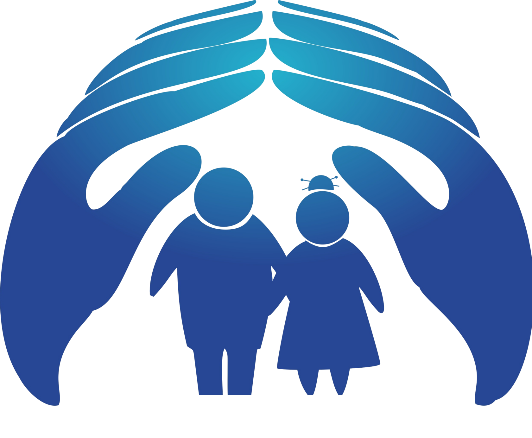 700,2
млн ₽
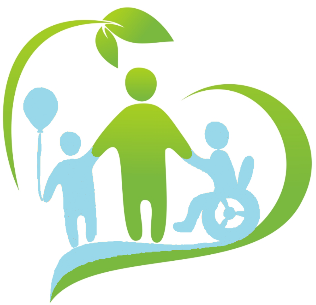 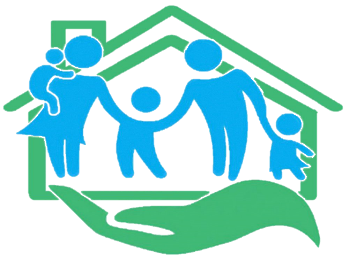 14
Расходы в отрасли «Культура и кинематография»
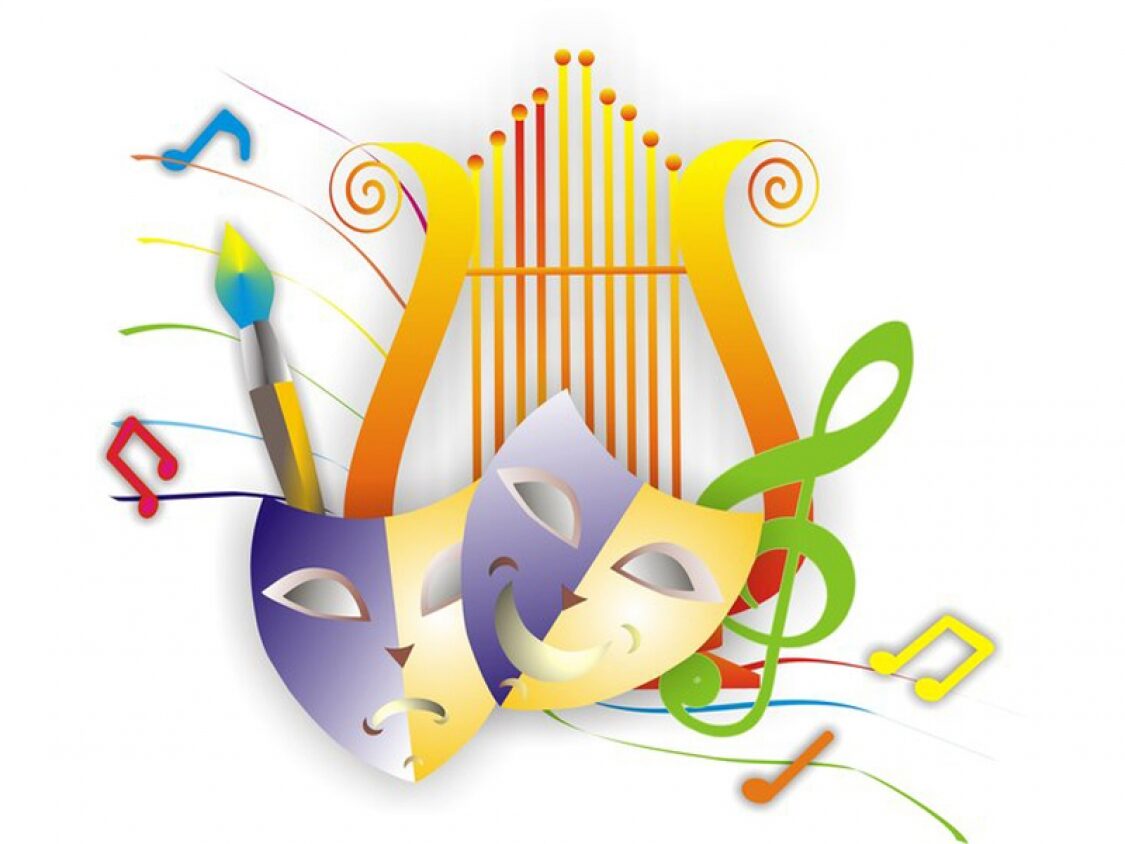 млн ₽
11,5%
Индикативный показатель
уровня средней заработной платы работников культуры, тыс. ₽
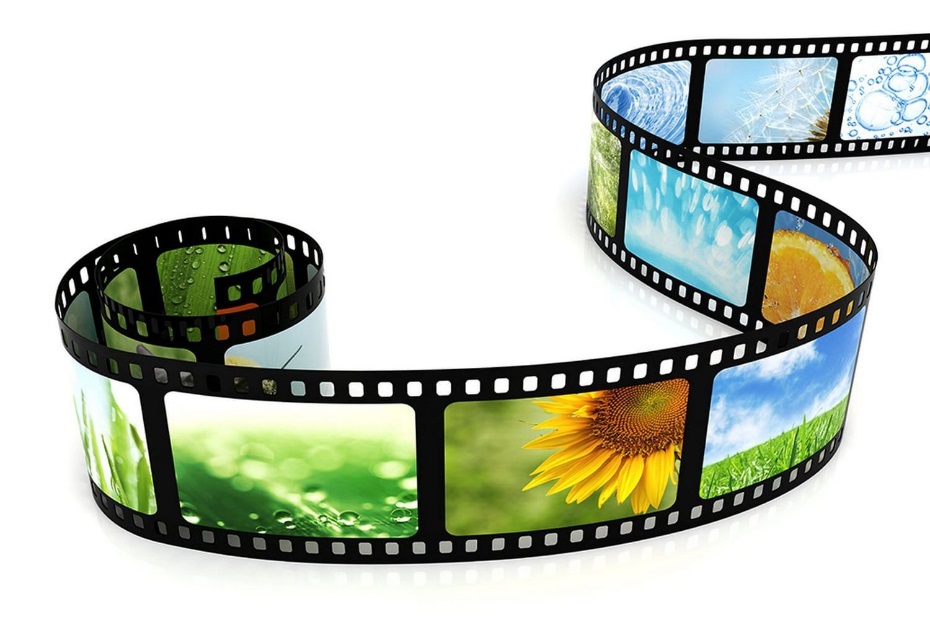 15
Расходы в отрасли «Физическая культура и спорт»
млн ₽
11,5%
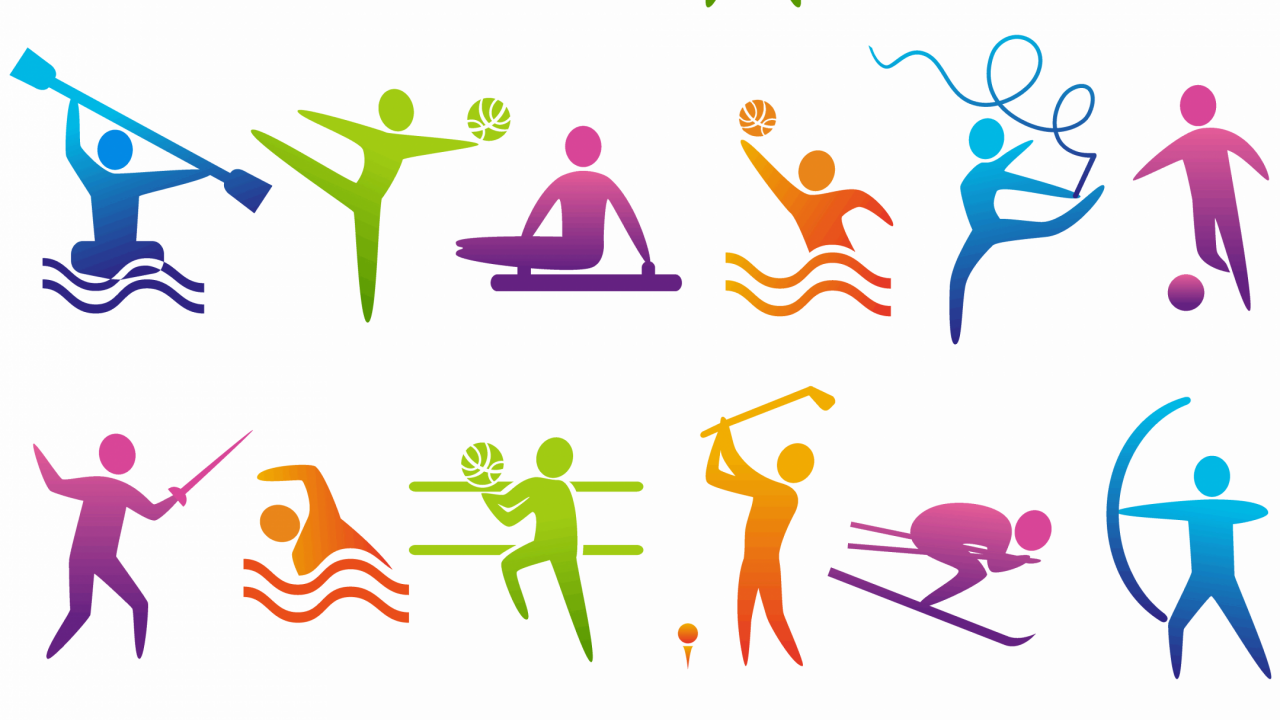 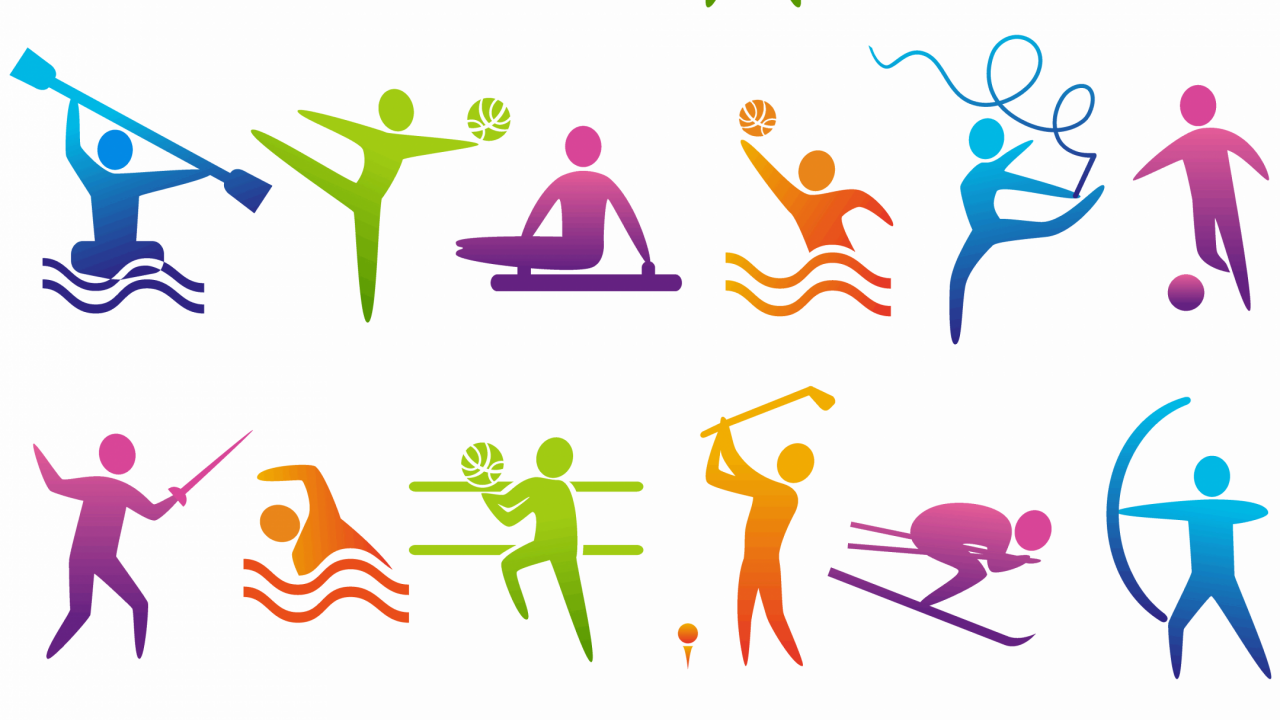 16
Формирование комфортной городской средыв 2023 году
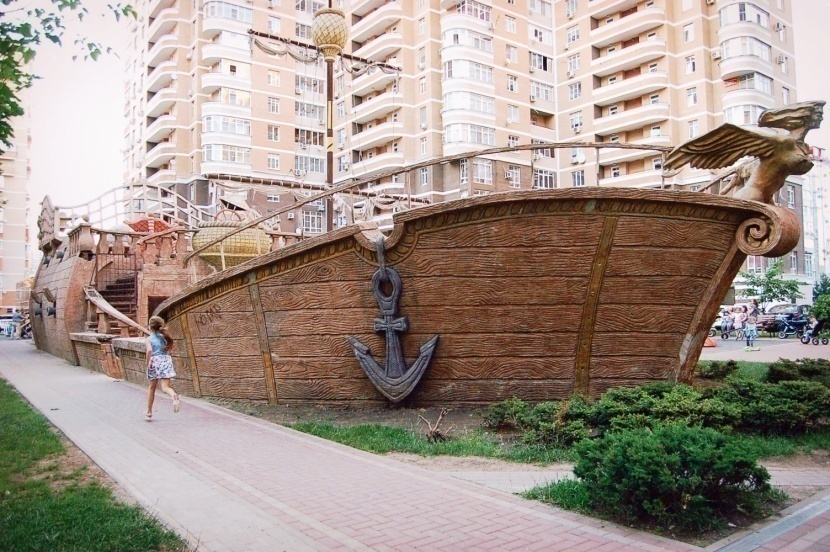 Благоустройство дворовых территорий – ремонт дворовых проездов; ремонт тротуаров; установка детских и спортивных площадок; ландшафтный дизайн
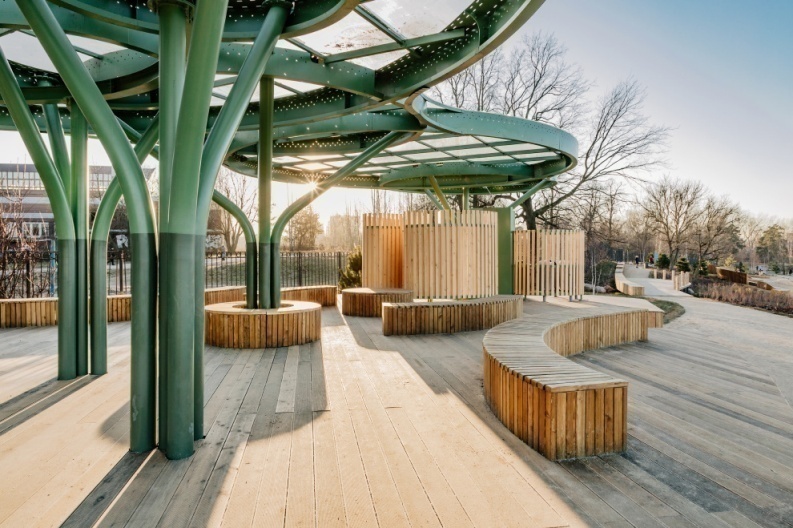 Благоустройство общественных территорий – сквер 40-лет Победы
17
Дорожное хозяйствона 2023 год
53,1
млн ₽
47,8
млн ₽
Текущий ремонт автомобильных дорог
Содержание и обслуживание автомобильных дорог и дорожной инфраструктуры
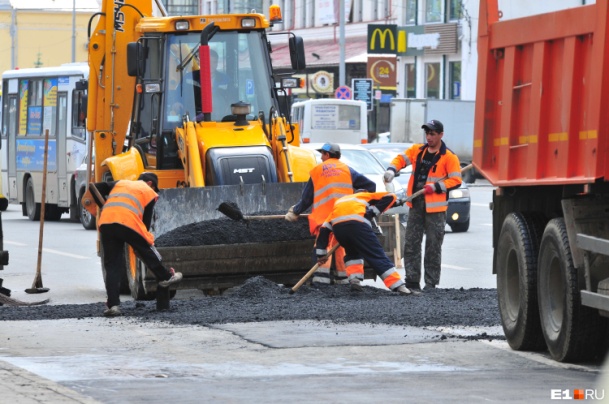 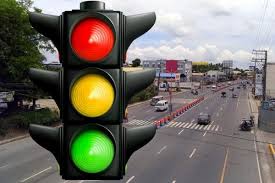 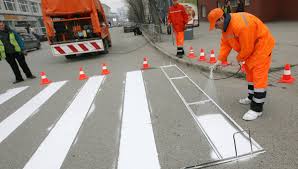 100,9
млн ₽
18
Благоустройствона 2023 год
31,6 млн ₽
51,3 млн ₽
36,6 млн ₽
7,6 млн ₽
17,0 млн ₽
Природо-охранные мероприятия
Транспорт
Содержание объектов наружного освещения
Бюджетные инвестиции
Прочие     расходы на
благоустройство территорий округа
Модернизация систем водоснабжения, строительство ливневой канализации
Оформление площадей; размещение и содержание малых форм; содержание мест захоронения
Озеленение; вырубка фаутных деревьев; капитальный ремонт ливневой канализации
Транспортные услуги населению и организация транспортного обслуживания населения
Содержание, ремонт, оплата расходов на электрическую энергию
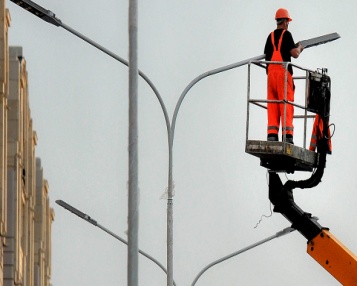 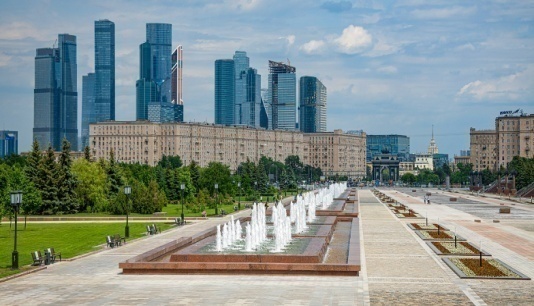 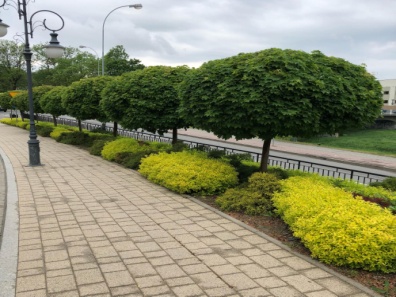 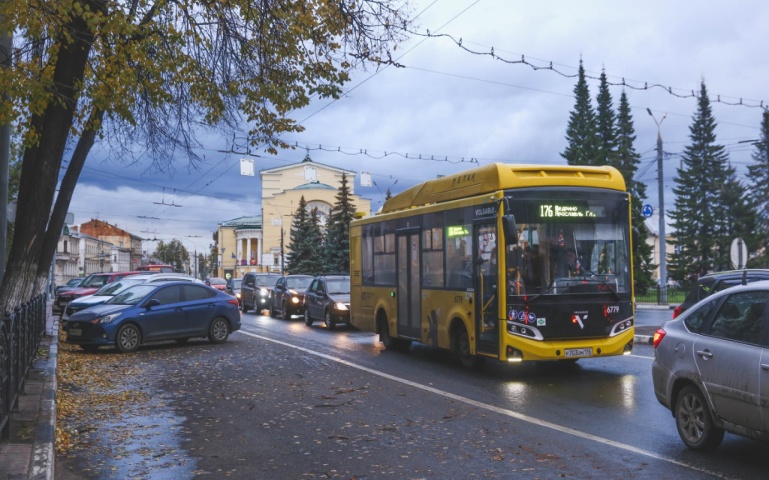 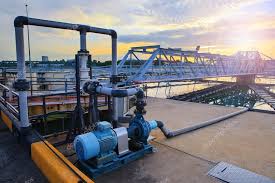 144,1
млн ₽
19
Природоохранные мероприятияна 2023 год
32,8
млн ₽
Плательщики
Виды платежей
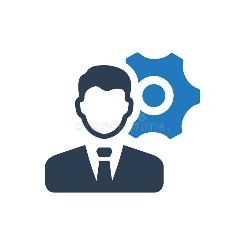 Плата за выбросы загрязняющих веществ в водные объекты
Индивидуальные предприниматели
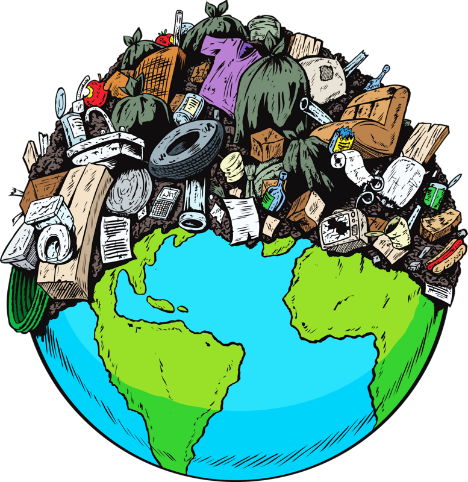 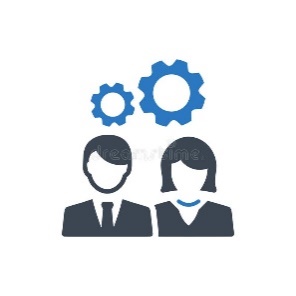 Плата за выбросы загрязняющих веществ в атмосферный воздух стационарными объектами
Юридические лица
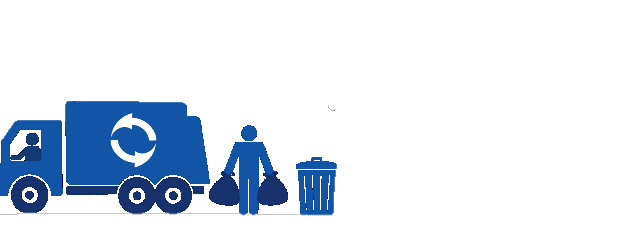 Региональные операторы по обращению с ТКО
Плата за размещение отходов производства и потребления
Федеральный закон от 10.01.2002 № 7-ФЗ «Об охране окружающей среды»
14,8 млн ₽
0,8 млн ₽
5,2 млн ₽
12,0 млн ₽
Ликвидация мест несанкционированных свалок, уборка береговой территории
Противопожарные мероприятия
Озеленение, вырубка фаутных  деревьев
Капитальный ремонт ливневой канализации
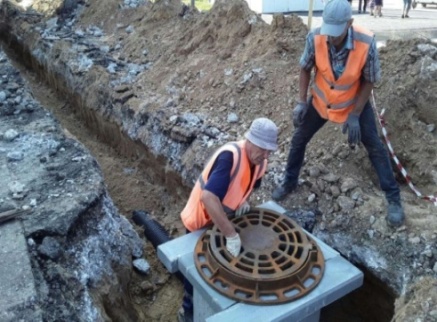 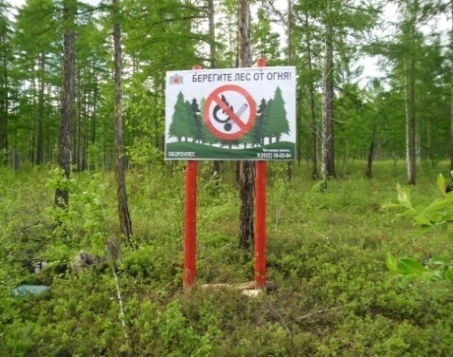 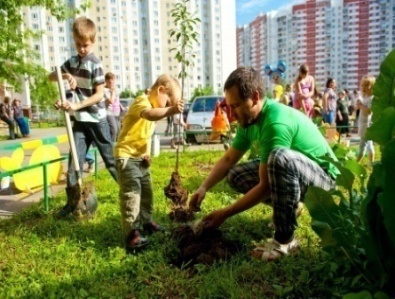 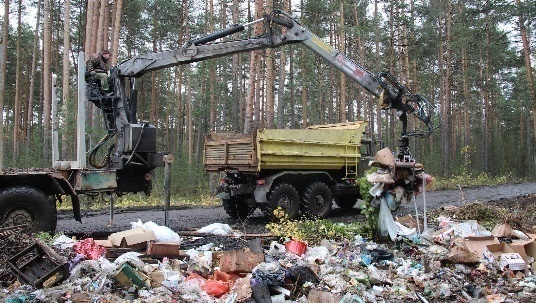 20
2025
2024
2025
2024
2024
2025
2023
2023
2023
год
год
год
год
год
год
год
год
год
Долговая политика
млн ₽
Предоставление муниципальных гарантий из бюджета округа
Предоставление бюджетных кредитов из бюджета округа
Бюджетные кредиты из других бюджетов бюджетной системы Российской Федерации
0,0
0,0
0,0
0,0         0,0           -8,5
0,0
0,0
0,0
21
Характеристика бюджетана 2023 – 2025 годы
Сохранение устойчивости показателей в экономической и социальной сферах
Увеличение доли расходов бюджета на мероприятия, имеющие приоритетные значения для жителей округа и определяемых с учетом их мнения
Обеспечение достигнутого уровня выполнения социальных обязательств в целях сохранения социально-экономической стабильности в
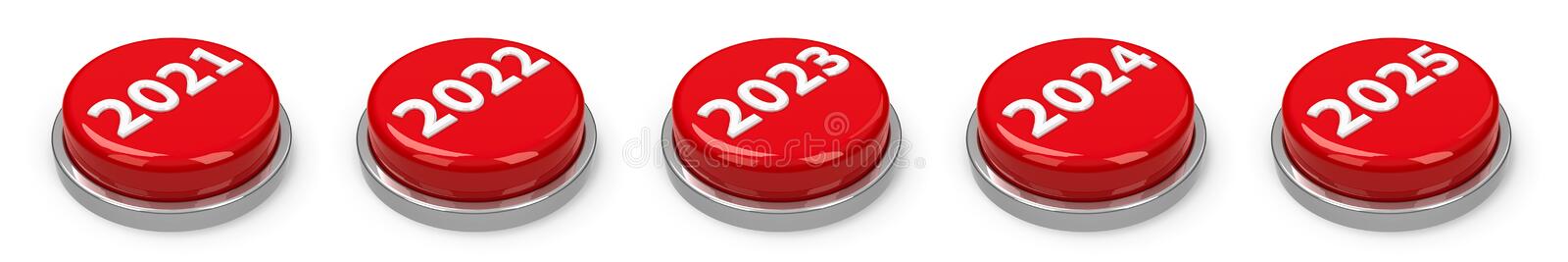 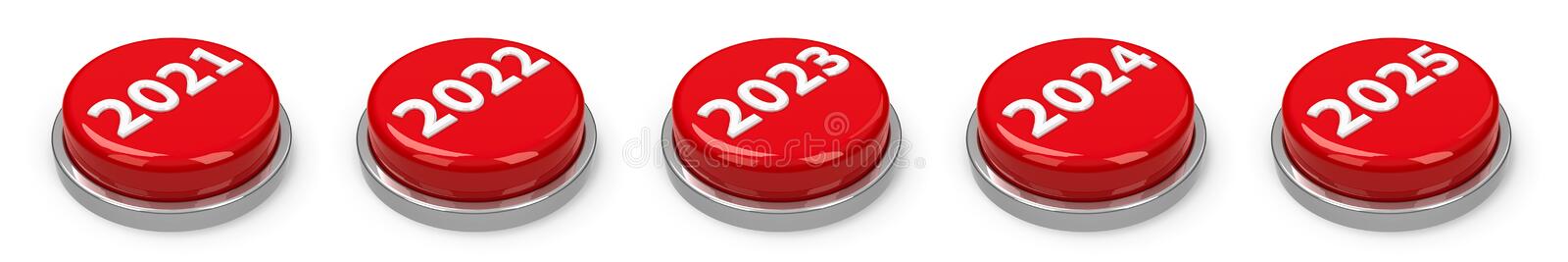 22
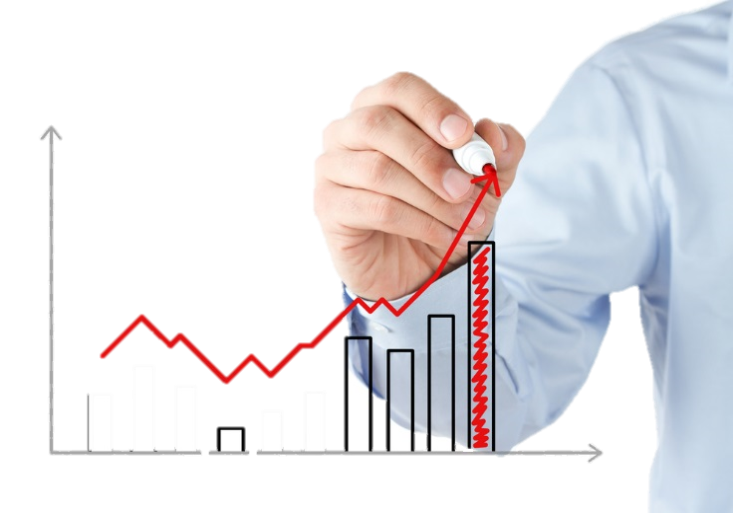 Благодарим
за внимание!
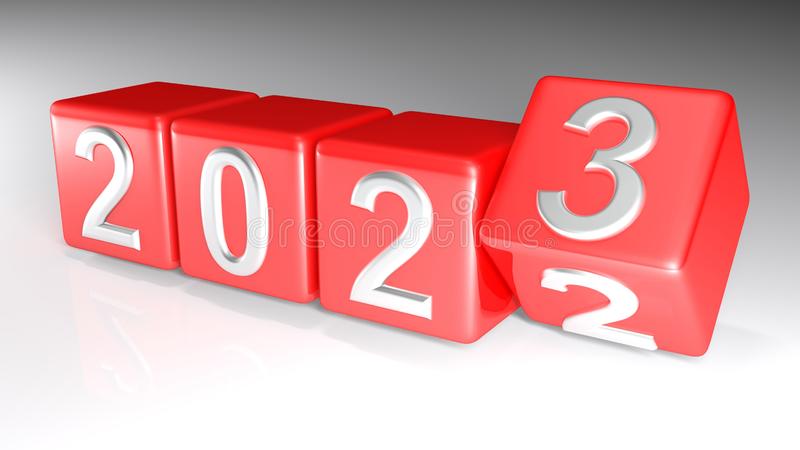 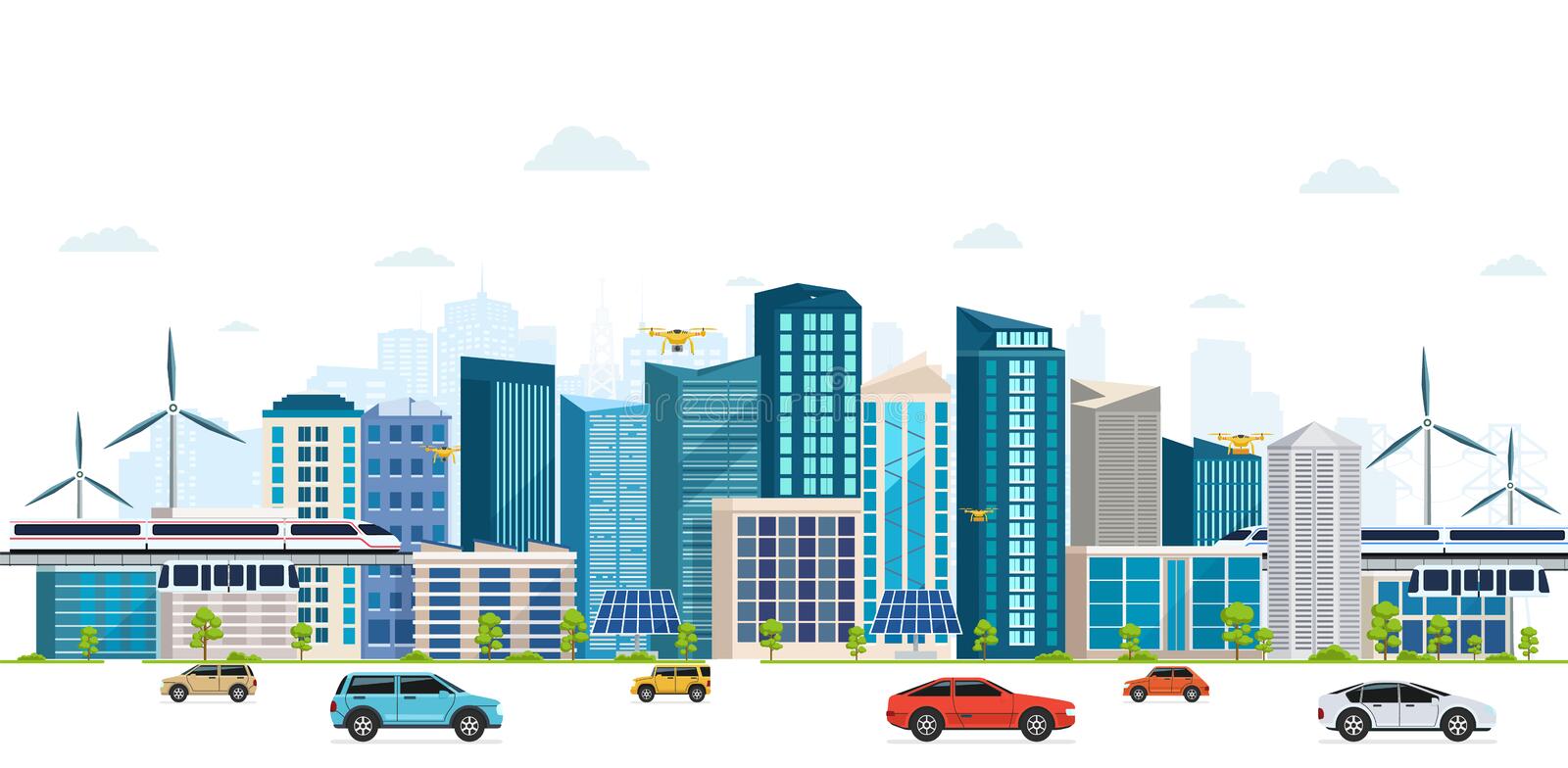 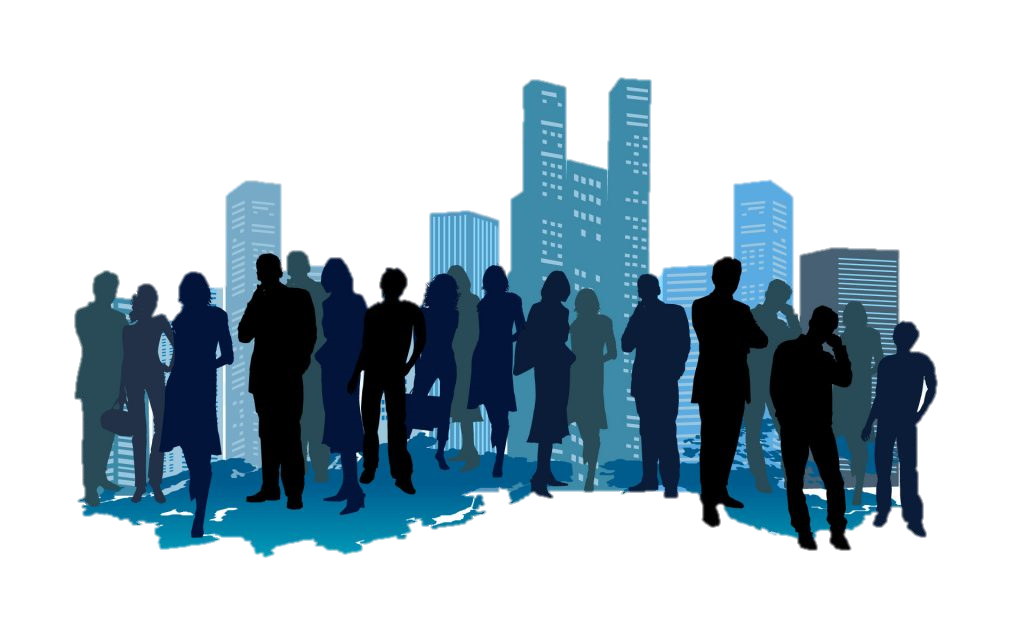 23